Where is this?
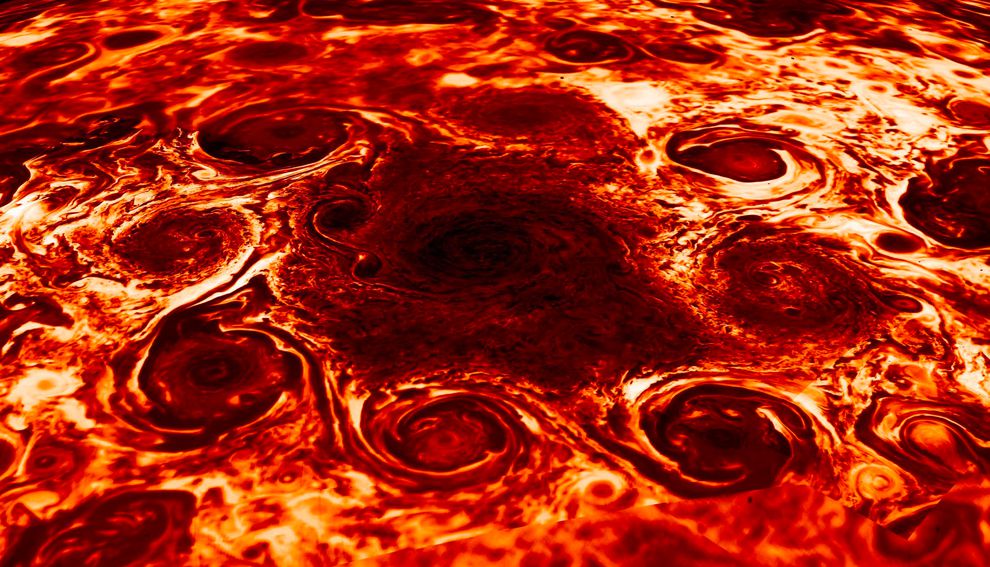 260K
85K
[Speaker Notes: JUNO at JUPITER: The north pole (infrared composite image) features one cyclone surrounded by eight similarly sized cyclones with diameters for all averaging between 2,500 to 2,900 miles. The dark areas represent temperatures of around 85 K, while the lighter areas are as warm as 261 K. Its south pole, shown below during an earlier flyby, includes a single cyclone surrounded by five swirling counterparts with diameters for all ranging between 3,500 to 4,300 miles.]
Where is this?
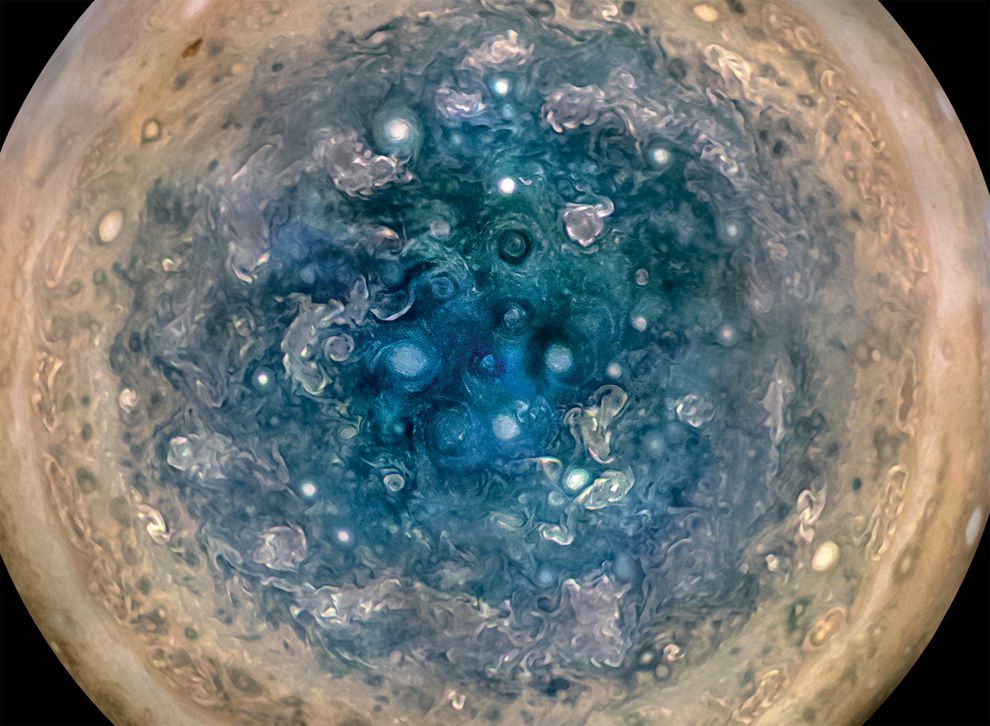 [Speaker Notes: JUNO at JUPITER: The south pole (visible composite image, color-enhanced) taken on 16 DEC 2017. Not representative of what would be seen with the naked eye.]
Solar System Explorers
NONE NEXT WEEK

CONCENTRATE 
ON PAPER OUTLINE
Research Paper Level 1
due Thursday, 22 SEP (in class)

outline of your research project  (worth 10 points)
	the more original, the better 


Use AAS LaTeX template on website and print .pdf

10 pieces required:

			1. Abstract  (2+ sentences)
			2. Introduction (2+ sentences … why do we care?)
			3. Motivation (2+ sentences … why do YOU care?)
			4. Sections listed (Sample, Observations/Data, Results …)
			5. Discussion (2+ sentences)
			6. at least 2 Tables listed
			7. at least 2 Figures listed
			8/9/10. three REFEREED references
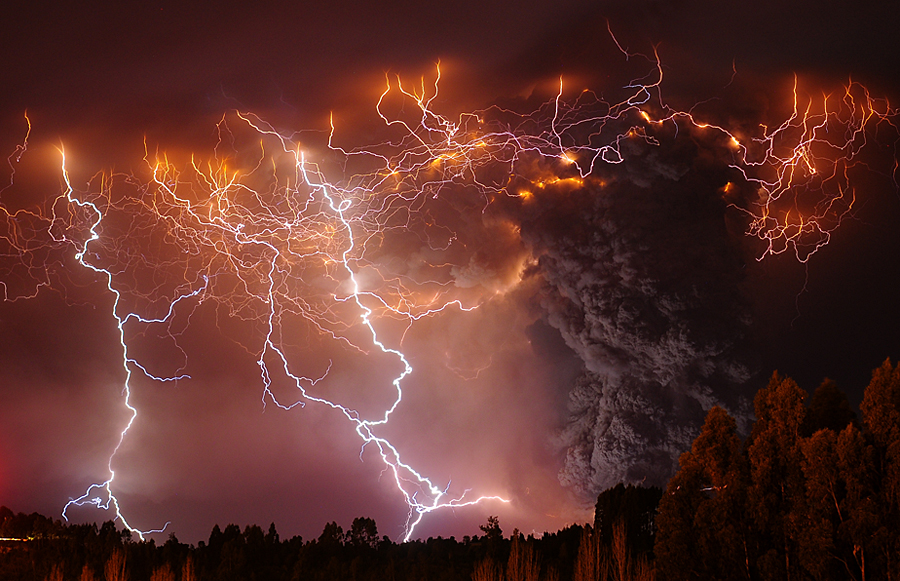 Energy Transport
photo: Francisco Negroni
[Speaker Notes: eruption of Puyehue Cordon-Caulle volcano on June 5, 2011 in Chile]
Terms
effective vs. equilibrium temperature

obliquity

thermal skin depth

thermal conductivity (watts m-1 K-1)

specific heat capacity (erg g-1 K-1)

hydrostatic equilibrium

adiabatic lapse rate … superadiabatic

radiative transfer
[Speaker Notes: watt = power = 1 joule/second
erg = energy = 10-7 joule]
Energy Transport in Planets
CONDUCTION

CONVECTION

RADIATION
Energy Transport in Planets
CONDUCTION (solids) --- transport of energy by particle collisions
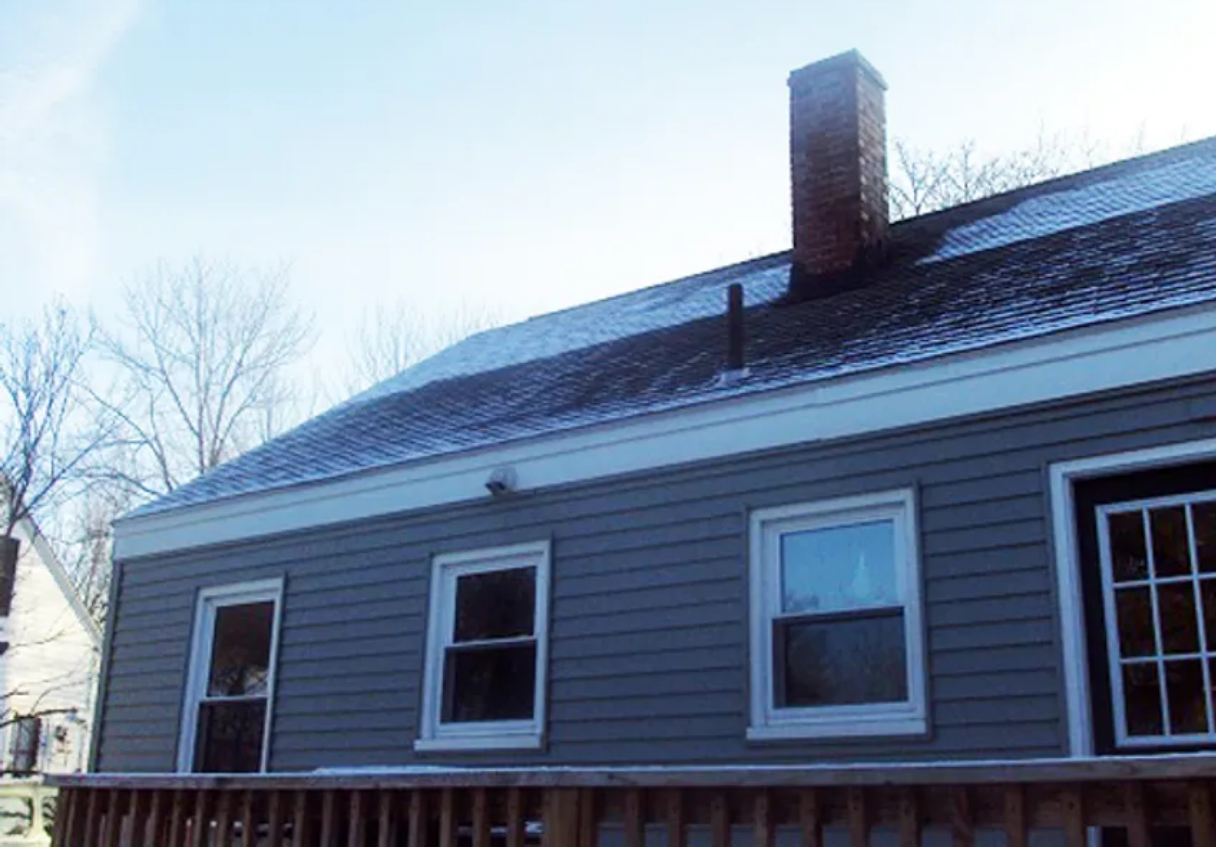 https://www.greenbuildingadvisor.com/article/the-street-side-energy-audit
Energy Transport in Planets
CONVECTION (gases/fluids) --- motion in a fluid caused by density 
          gradients that are the result of temperature differences
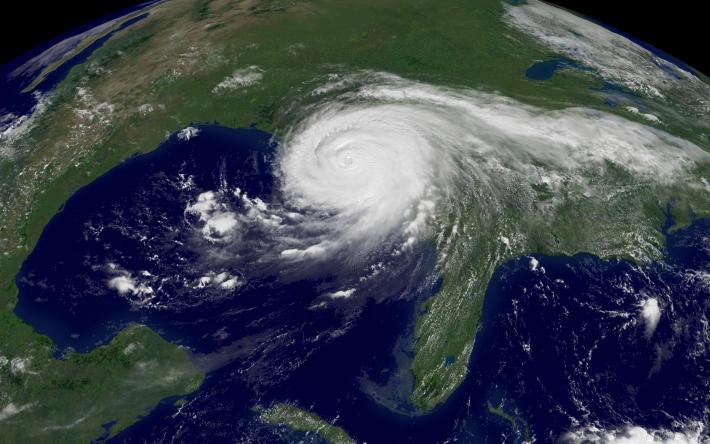 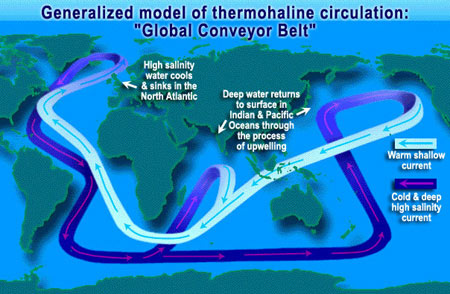 photo: NASA
[Speaker Notes: Katrina]
Energy Transport in Planets
RADIATION (gases) --- transport of energy by photons
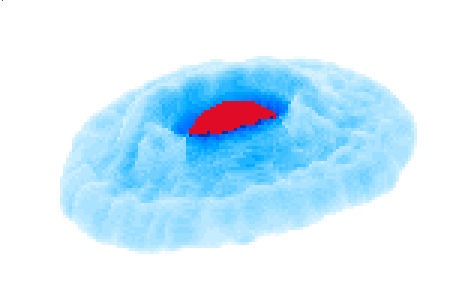 SSE!
Energy Transport in Planets
RADIATION (gases) --- transport of energy by photons
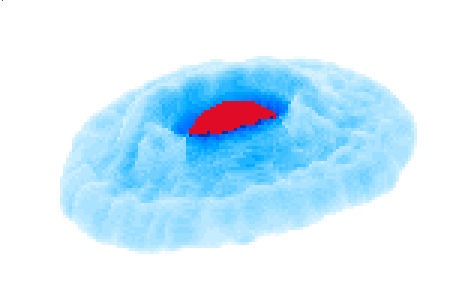 Jupiter at radio wavelengths with surrounding cloud of
electrons trapped in magnetosphere
[Speaker Notes: two kinds of radiation --- thermal from Jupiter and synchrotron from electrons]
Conduction
operates below planetary surfaces

          temperature variations of the surface vary daily, depending on the 
          thermal skin depth:
                            		    LT = (2 KT / ωrot ρ cp)1/2

          where 	KT      thermal conductivity in watts m-1 K-1 
			… surface material
		ωrot     rotation rate of the planet
		ρ        density of the planet at the surface
			… surface compaction
                             cp        specific heat = energy required to raise temp of 1 g by 1 K

temp variations are largest at surface
	exponential dropoff  with “skin depth” equal to LT

conduction takes time, so heating/cooling not immediate … seasons significant
surface is insulator at night because conductivity depends on … temperature
observations are made at radio wavelengths
Thermal Conductivity, KT
it really is a useful, measurable thing (units are watts m-1 K-1)
[Speaker Notes: land heats and cools faster than water
body fat keeps you warmer than water]
Thermal Conductivity, KT
it really is a useful, measurable thing (units are watts m-1 K-1)
[Speaker Notes: land heats and cools faster than water
body fat keeps you warmer than water]
Land Heats/Cools Faster than Water
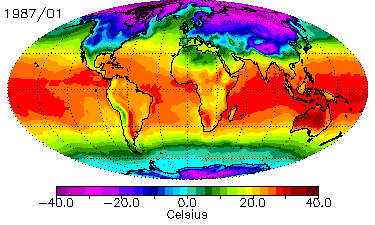 NOAA GLOBE data
Convection
operates in planetary atmospheres (near surfaces), liquid, and molten environments

occurs when the temp decreases with height so rapidly that pressure equilibrium 
                        not reached … rising blobs of gas/liquid continue to rise
if adiabatic lapse rate (dT/dz) followed, then no convection ~ 10 K/km in Earth atm
if superadiabatic conditions, convection occurs (temp gradient steeper than adiabatic)

derivation of adiabatic lapse rate begins with assumption of hydrostatic equilibrium,
when pressure and gravity forces are balanced:
		                        dP/dz   =   – g(z) ρ(z)

swap variables via equation of state (relates pressure, temp, and density in a material) 
for the ideal gas law:
                                                         P  = ρ R T / μ

assume first law of thermodynamics (energy conserved) and that no heat is exchanged
with surroundings (i.e. the air blob moves adiabatically)
                                                      dT/dz   = – g(z) / cP

cp  is specific heat capacity (erg g-1 K-1) at constant pressure
[Speaker Notes: adiabatic lapse rate --- rate at which atmospheric temperature decreases with increasing altitude in conditions of thermal equilibrium.]
Convection
adiabatic lapse rate  dT/dz   = – g(z) / cP

cp  is specific heat capacity (erg g-1 K-1) at constant pressure

		        atm     	         cP               dT/dz

            Venus	     		

	Mars	

	Earth
5  K/km

  5  K/km (wet)
10  K/km (dry)
CO2	          8.3 X 106       11  K/km	
	
   CO2	          8.3 X 106	

N2 + O2         1.0 X 107
[Speaker Notes: Venus has minimal convection because lower atmosphere is ~isothermal]
Radiation
heat transport by radiation in atmospheres where optical depth not large or small 
          typically upper troposphere (where we live) and stratosphere (where we fly)

PHOTONS interact with ATOMS and MOLECULES
          observe interaction using spectroscopy
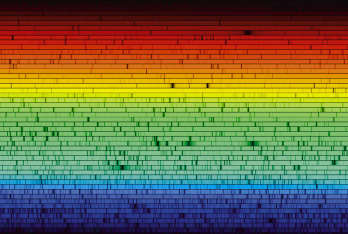 Atomic and Molecular Spectra
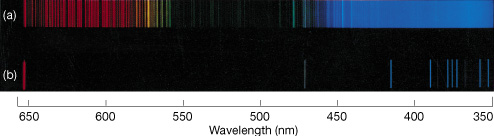 H2

H
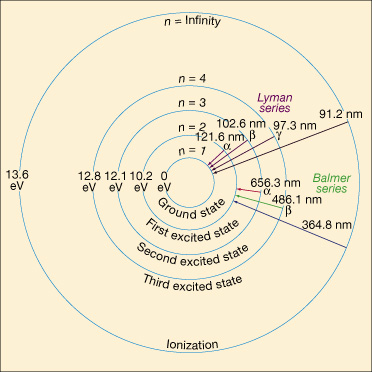 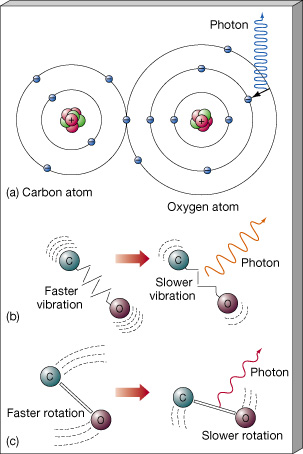 [Speaker Notes: atoms vs. molecules

discuss Lyman-alpha forest and H-alpha feature uses]
Radiation Affects Matter
Bν	blackbody radiation
Iν	specific intensity (blackbody is one example)
Jν	mean intensity (integral of Iν over solid angle / solid angle)

Einstein A coeff: probability/time emission occurs	Aul
Einstein B coeff: probability/time event occurs	Blu Jν    (normal absorption)
                                                            		Bul Jν    (stimulated emission)

Classic Case: “When in thermodynamic equilibrium…” the following are true

1.   isotropic blackbody radiation field	Iν  =  Jν  =  Bν

2.   absorption rates  =  emission rates	Nl Blu Jν  =  Nu Aul   +    Nu Bul  Jν 

3.   temperature of gas determines number
      density of atoms in given energy state	Ni   ~   e – Ei/kT
Radiative Transfer
What does “radiative transfer” actually mean?
 used when the primary way that energy is transported is via photons!

 pressure-temperature profile is determined by the following radiative 
          transfer equation, where dIν is the change in intensity inside a gas blob:

                                                dIν  / dτν   =   – Iν  +  Sν 

where Iν is the incident intensity to the gas parcel, and Sν is the source function
	(effectively, these are absorption and emission factors)

τ is the optical depth, given by 
                                                   τν = ∫ α(z) ρ(z) dz 

in which α(z) is the extinction (absorption + scattering) and ρ(z) is the density

Integrating the first equation (assuming Sν  does not vary with τ) yields

                                          Iν (τν)  =   Sν  +  e-τν ( Iν,o – Sν )
Radiative Transfer
Iν (τν)  =   Sν  +  e-τν ( Iν,o – Sν )

real world considerations…what intensity, Iν , do you see?

If  τν  >> 1, then the second term goes away and 	Iν  =  Sν  
	thick atmosphere --- emission determined entirely by the source function
	within the atmosphere

If  τν  << 1, then e-τν ~ 1, the source function becomes irrelevant, and Iν =  Iν,o
	thin atmosphere --- incident radiation completely defines measured radiation 

If  τν  ~ 1, source function and incident intensity battle it out to see which has the stronger effect on what you see

If the gas is non-emitting, Sν  =  0 and any incident radiation is attenuated by the optical depth in a directly observable way

Note: for gas is in LTE, the source function is a blackbody function, Sν  =  Bν
Energy Transport in Earth’s Atm
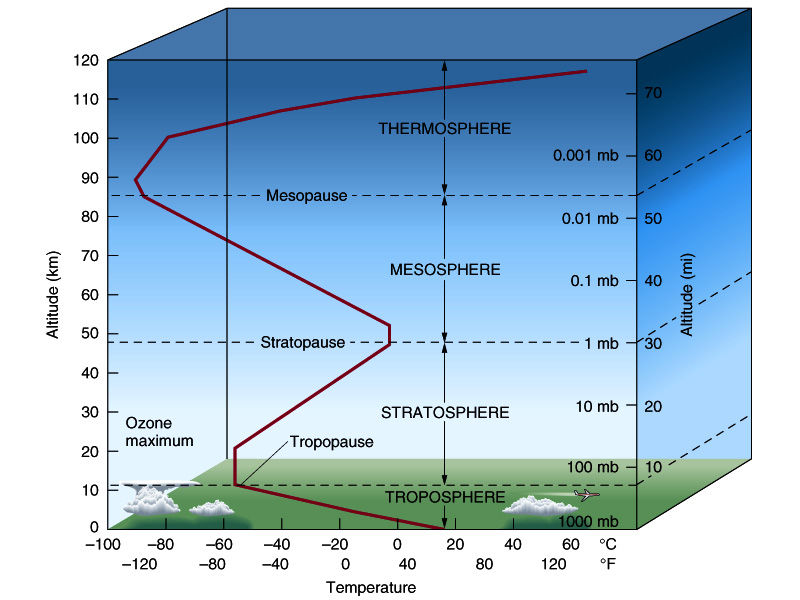 conduction
dominates
(thermal
conductivity)


radiation
dominates
(ozone +
greenhouse
effect)

convection
dominates
(adiabatic
lapse rate)
SSE!
[Speaker Notes: SSE! which one dominates on/in the ground?  =  conduction]
What’s it all good for?
conduction measurements
	probe surfaces to various depths in radio for temp variations …what’s it made of?


convection measurements
	atmospheric structure and temperature variations …where are the molecules?
	photochemical rates of reaction at various levels …where is the chemistry?
                                           

radiation measurements
	colors are seen at various wavelengths … what’s in the atmosphere/on surface?
	temperature profiles with height … where is it raining, and what is it?
           if Teff  ≠  Tequil then you know something is fishy…
Planets at Radio Wavelengths
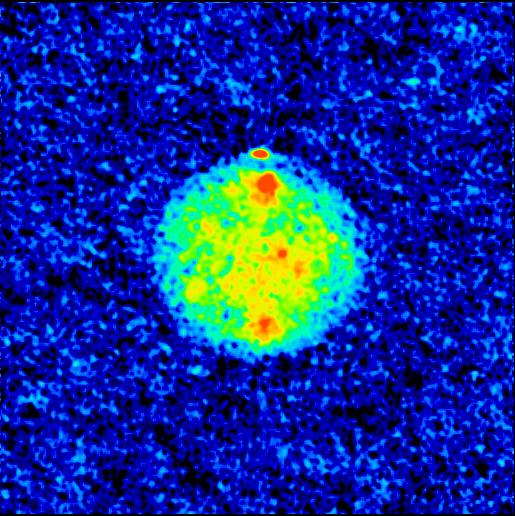 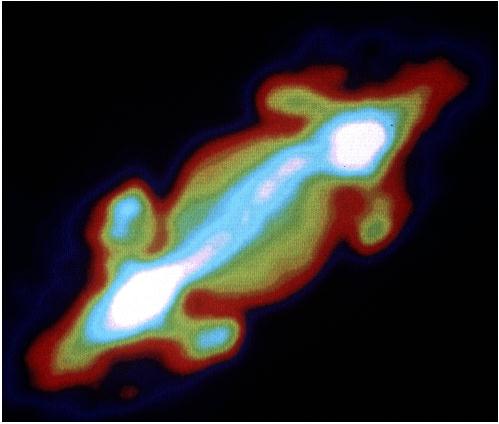 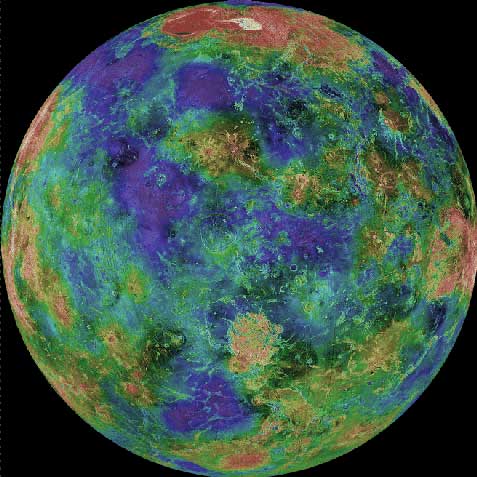 Jupiter
Venus
Mercury
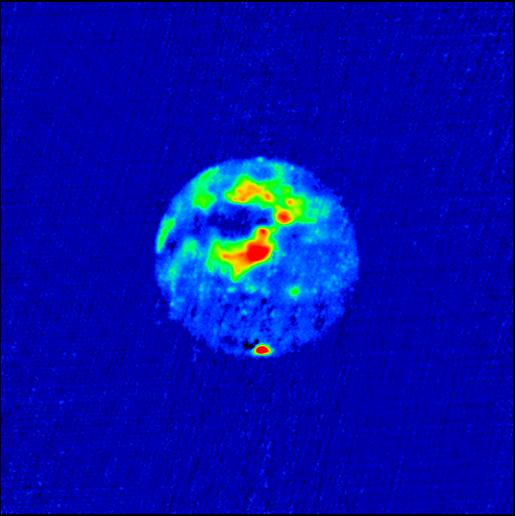 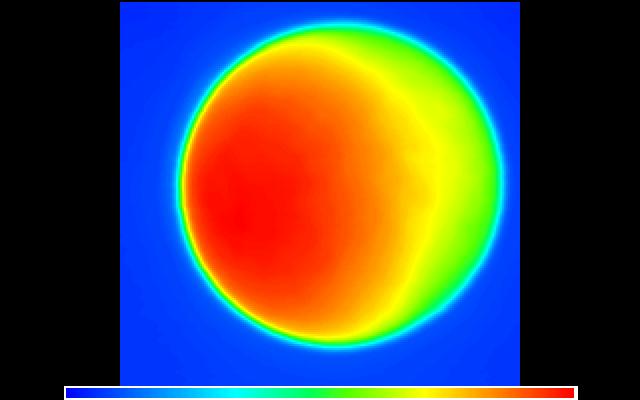 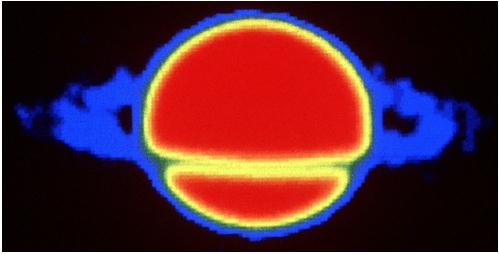 Mars
Moon
Saturn
[Speaker Notes: Jupiter, Venus, Mercury, Mars, Moon, Saturn]
Solar System Explorers: 15 SEP
How does the Sun affect objects in the Solar System?

1. aurorae
2. Atmospheric convection due to uneven heating … Uranus
3. Pushes away micron sized particles
4. Yarkovsky effect pushes objects around via non-uniform heating
5. Corpuscular drag makes submicron particles fall inward
6. Poynting-Robertson drag mm sized particles experience momentum slowdown
7. Radiation pressure pushes small particles outward
8. Mars has had its atmosphere stripped via solar wind, leading to UV on surface
9. Illumnation on surface leads to double blackbody curve for planet when observed from afar
10. Thermally fractures an asteroid
11. Produces cometary plasma tail
12. Induced magnetic field on Venus
13. Photosynthesis is real
14. Mercury sodium tail
15. Changes Teq to Teff
16. Creates huge temp differential on Mercury’s light vs. dark sides
17. Heliosphere protects us wimpy humans from extragalactic monsters’ spitballs
18. Saturn’s rings being sublimated by solar photons
19. Energetic particles kill humans
20. Greenhouse effect everywhere, all the time, so many worlds, so cool!
…………………………
Reality Check
Greenhouse effect…does it make sense?

Assuming an atmosphere that is in radiative equilibrium and LTE (g = ground)

                                          Tg 4   = Teff 4  ( 1 + 0.75 τg )

Implies that

			Venus has optical depth to ground	= 119

			Earth has optical depth to ground	=     0.6

			Mars has optical depth to ground	=     0.2